THE FINANCIAL CRISIS INQUIRY REPORT
SETTING THE STAGE
Miriam Landoni
Università degli Studi dell’Insubria
1
INDICE
SHADOW BANKING
SECURITIZATION AND DERIVATIVES
DEREGULATION REDUX
SUBPRIME LENDING
CONCLUSIONI
2
SHADOW BANKING (1)
In competizione con i capital markets, negli anni ‘70 nascono i mutual funds (non protetti dall’assicurazione FDIC)
“commercial paper” e “repo” markets
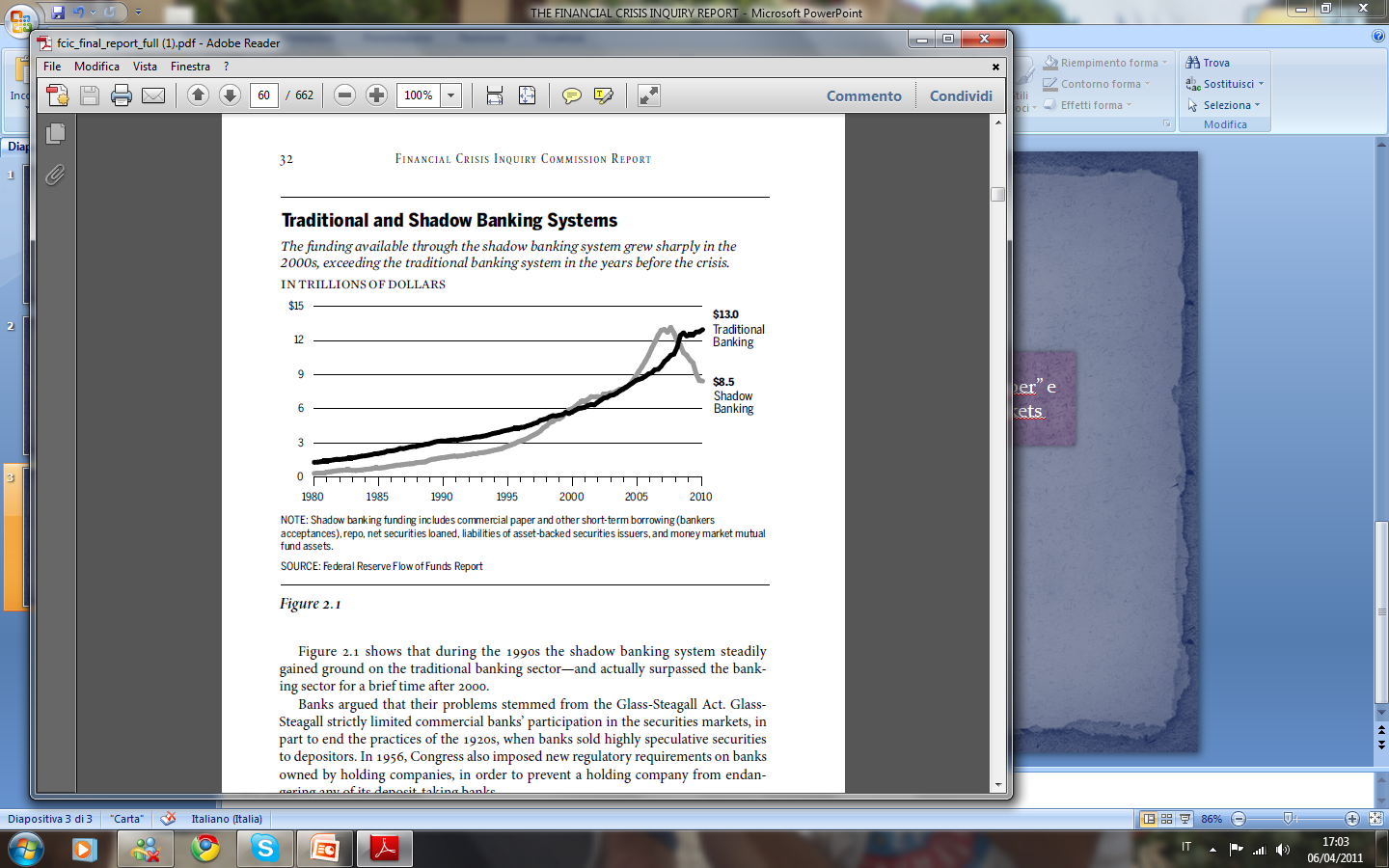 Le risorse disponibili per finanziamenti attraverso lo shadow banking system (SBS) sono aumentate significativamente negli anni 2000, fino a superare quelle del settore tradizionale negli anni precedenti la crisi finanziaria.
3
SHADOW BANKING (2)
1981: a causa di un eccessivo ricorso alla leva finanziaria da parte delle banche, furono stabiliti i primi formali requisiti minimi di capitale, che fissarono  il leverage al 5%, ad esclusione delle banche d’investimento di Wall Street e dei partecipanti allo SBS.
I critici affermano che “...policy makers had trapped depository institutions in this unprofitable straijacket […] also by preventing institutions from competing against the investment banks”
4
SHADOW BANKING (3)
Nel 1980 il Depositary Institutions Deregulation and Monetary Control Act abolì i limiti sui tassi d’interesse che banche e istituti di deposito potevano riconoscere ai depositanti.  Tuttavia, si creò una situazione in cui il tasso d’interesse guadagnato sui mutui e prestiti a lt non riusciva a compensare i maggiori costi sui depositi, anche a causa dell’elevata inflazione.
ADJUSTABLE-RATE MORTGAGES (ARMs): il tasso d’interesse “fluttuante” proteggeva le banche dalla riduzione del tasso d’interesse causata dall’inflazione  si trasferiva il rischio al mutuatario
Nasce una nuova banca: too big to fail
5
SECURITIZATION AND DERIVATIVES
FANNIE MAE – FREDDIE MAC
DUPLICE OBIETTIVO: supportare il mercato dei mutui (securitization) e massimizzare i dividendi degli azionisti
Divenne conveniente per le casse di risparmio cartolarizzare con o vendere prestiti a Fannie e Freddie
Fannie e Freddie acquisirono un peso politico importante e conquistarono il mercato immobiliare
6
SECURITIZATION AND DERIVATIVES
La cartolarizzazione riguarda non solo i mutui, ma qualsiasi tipo di finanziamento, per es. acquisto di automobile -> vantaggi per le banche commerciali.
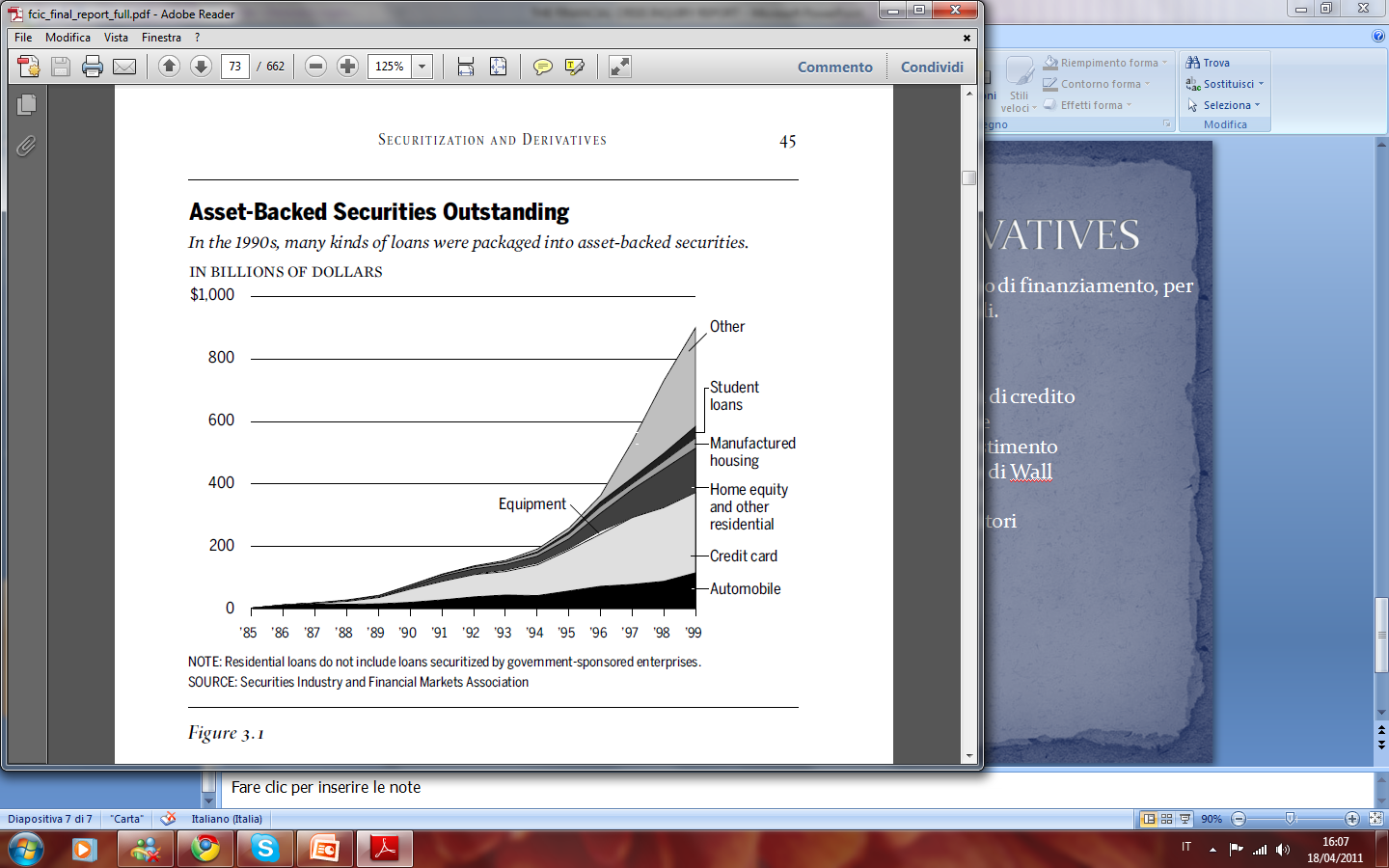 POOLING
Istituti di credito 
Banche d’investimento (anche di Wall Street)
Investitori
Rating
TRANCHING
7
SECURITIZATION AND DERIVATIVES
1936 Commodity Exchange Act 
1974 Nasce la Commodity Futures Trading Commission (CTFC) 
Anni ’80: rapido sviluppo mercati OTC

2000 Commodity Futures Modernization Act (CFMA)  deregolamentazione dei derivati OTC e riduzione dei poteri regolatori della CTFC
Sviluppo mercato dei derivati
Risk management
Riduzione capitale minimo richiesto (Basilea I)
Aumento della leva finanziaria
Sviluppo CDS
8
DEREGULATION REDUX (1)
Metà anni ‘90: crescita attività bancarie, anche grazie allo sviluppo nelle telecomunicazioni, informazioni, data processing, ecc.  crescita di grandi banche (tbtf) che ottennero una riduzione delle barriere regolamentari + self regulation
                collaborazione tra il settore bancario con assicurazioni e securities firms

1998: crisi in Russia  si evita la Recessione grazie agli interventi della Fed; fallisce il Long-Term Capital Management (LTCM), un grande hedge fund statunitense (junk bonds); la Fed salva il LTCM e molte altre grandi banche precedentemente considerate tbtf.
L’individuazione e la quantificazione dei rischi (probabilità di accadimento  e impatto economico) diventa sempre più importante (es. dot-com crash)
9
DEREGULATION REDUX (2)
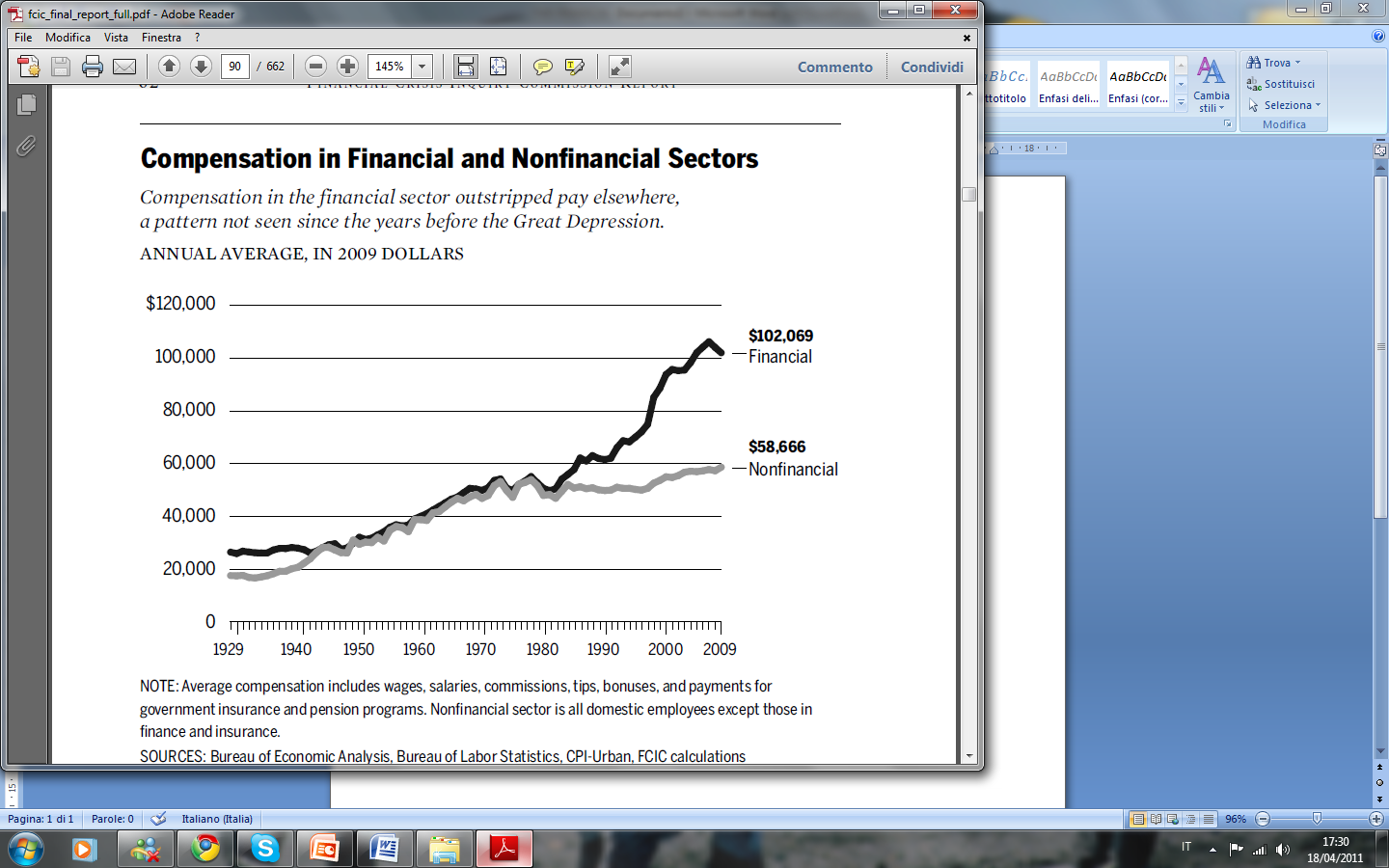 Anni ‘80-‘90: le banche di investimento si quotano sul mercato  aumento delle compensazioni dei manager 

Stock options

La recente crisi ha dimostrato che molti manager  erano retribuiti sulla base del volume di prestiti concessi e non sulla base della performance e della qualità dei prestiti stessi (!!!)
10
SUBPRIME LENDING (1)
Anni ’80-’90: non esisteva un rating come quello attuale, i mutui venivano  concessi prendendo in considerazione 4 fattori (le 4 C): credit (quantità, qualità, durata), capacity (ammontare dei flussi in entrata), capital (fondi liquidità necessari per coprire eventuali acconti, costi di chiusura, riserve) e collateral (il valore e le condizioni dell’immobile).
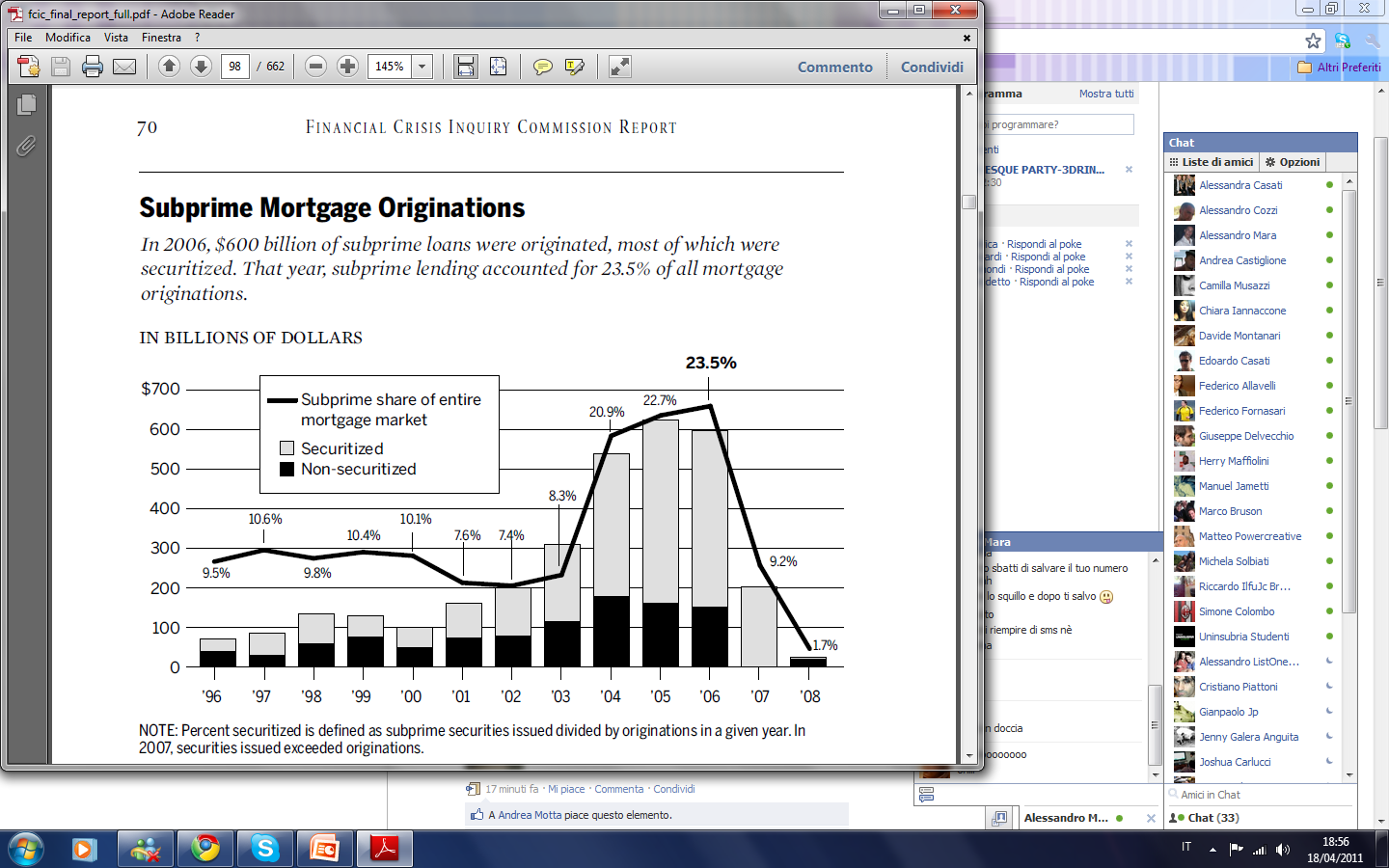 Anni ‘90: mortgage companies, banche e securities firms di Wall Street iniziano a cartolarizzare i mutui, molti dei quali sono subprime; 
 Resolution Trust Corporation (RTC, 1989)
11
SUBPRIME LENDING (2)
Le cartolarizzazioni effettuate da RTC e Wall Street si caratterizzavano per il fatto che i pagamenti erano suddivisi in tranches, in modo tale da proteggere gli investitori da possibili perdite (private-label securities) .
Anni ’80-’90:
 DUE TRANCHES
DIECI ANNI DOPO
Basso rischio, basso rendimento (AAA)
Quella meno rischiosa veniva pagata per prima ed era solitamente garantita da una compagnia di assicurazione, mentre quella più rischiosa veniva pagata per seconda e non era garantita.
Più tranches, con diversi livelli di rischio e diversi flussi di pagamento, fatti su misura degli investitori.
Rischio e rendimento elevati (equity tranches)
12
SUBPRIME LENDING (3)
Private-label securitization  lo sviluppo delle tecnologie favorì l’introduzione di nuovi modelli quantitativi di misurazione dei rischi che permisero l’implementazione di processi basati su aspettative quantitative.

Fine anni ‘90: cadde la domanda di asset rischiosi, incluse cartolarizzazioni subprime  anche a causa della crisi in Russia, molti subprime lenders (8 su 10) cessarono le operazioni e furono vendute ad aziende più grandi.  Nonostante questa crisi, lungo i primi anni del 2000 le cartolarizzazioni subprime aumentarono considerevolmente.

Home Ownership and Equity Protection Act (HOEPA, 1994): proibiva pratiche abusive relativamente a elevati costi di rifinanziamento dei mutui, penalità nel caso di rimborso anticipato del capitale, ammortamento negativo e mutui baloon con durata inferiore ai 5 anni.
13
CONCLUSIONI (1)
La recente crisi finanziaria è stata causata dai diversi fattori visti precedentemente. In aggiunta si può affermare che la causa principale risiede nella mancata o scarsa individuazione, misurazione e gestione dei rischi.
14